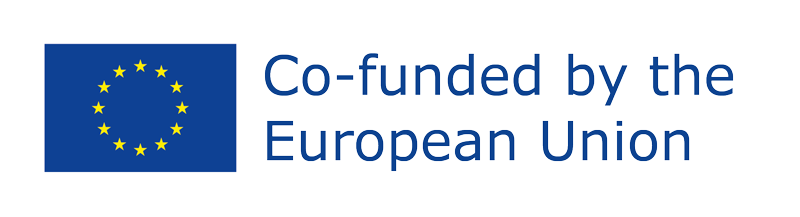 Meistriškumo pamokų saugyklaNaudojimosi internetu sąlygos
Šį projekto rezultatą finansavo Europos Komisija. Šis komunikatas atspindi tik autoriaus požiūrį, ir Komisija negali būti laikoma atsakinga už bet kokį jame pateiktos informacijos panaudojimą. Pateikto dokumento numeris: 2021-1-ES02-KA220-YOU-000028609
Santrauka
Įvadas
Naudojimosi internetu sąlygų charakteristikos
Naudojimosi internetu sąlygų aktualumas ir naudojimo būdai
Patarimai, kaip parengti Interneto naudojimo sąlygas
Išvados
Naudojimosi internetu sąlygų šablonas
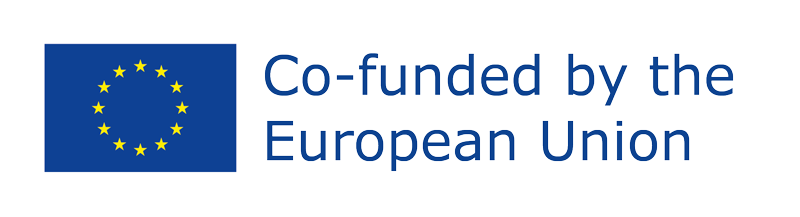 ĮvadasNaudojimosi internetu sąlygos - tai susitarimas, su kuriuo naudotojas turi sutikti ir jo laikytis, kad galėtų naudotis svetaine ar paslauga. Naudojimosi sąlygos gali būti vadinamos įvairiais kitais vardais, pavyzdžiui, paslaugų teikimo sąlygomis (TOS) ir sąlygomis. Naudojimosi sąlygos dažnai pateikiamos e. prekybos svetainėse ir socialinių tinklų svetainėse, tačiau neturėtų apsiriboti tik šiomis svetainėmis ir turėtų būti naudojamos bet kurioje svetainėje, kurioje saugoma bet kokia asmeninė informacija. Teisėtos naudojimo sąlygos yra teisiškai privalomas susitarimas, be to, jos gali būti keičiamos, o tai turėtų būti nurodyta atsakomybės apribojime. Interneto svetainėse visada turėtų būti nustatytos naudojimo sąlygos, susijusios su naudotojų veikla, paskyromis, produktais ir technologijomis.Tokio tipo sutartimis apsaugomos intelektinės nuosavybės teisės, atsakomybė už turinį ir pateikiamos gairės, kaip bus naudojama svetainės informacija, pavyzdžiui, slapukai. Įmonių savininkai privalo nustatyti naudojimo sąlygas; priešingu atveju įmonei gali tekti atsakyti teisiniuose ginčuose, susijusiuose su netinkamu jūsų svetainės, produktų ar paslaugų naudojimu.
Naudojimosi internetu sąlygų charakteristikosNaudojimosi internetu sąlygos ir susitarimas - tai interneto svetainės puslapis arba dokumentas, kuriame paaiškinamos kiekvieno, apsilankiusio svetainėje, teisės, pareigos, terminai, sąlygos ir naudojimo būdai. Iš esmės tai yra paprastas būdas sudaryti sutartį tarp svetainės savininko ir naudotojų. Paprastai į sąlygas paprastai įtraukiamas bet kokių sąlygų sutartyje vartojamų pagrindinių frazių paaiškinimas ir svetainės savininko teisinės atsakomybės už naudojimo metu patirtą žalą apribojimų santrauka. Joje taip pat bus pateikta svetainės politika dėl bet kokių teisinių veiksmų, kurių gali būti imtasi prieš bet kurį naudotoją, pažeidusį sąlygas, ir naudotojams bus suteiktos teisinės konsultacijos dėl jų teisių.Joje visada turėtų būti teisinės atsakomybės atsisakymas. Atsakomybės apribojimas apriboja jūsų teisinę atsakomybę dėl bet kokios klaidingos informacijos, pateiktos svetainės turinyje. Taip pat turėtumėte pridėti informaciją apie autorių teises, atsiskaitymo politiką, garantijas ir taisykles, kurių naudotojai turi laikytis norėdami naudotis jūsų svetainėmis ar programomis. Labai svarbu apsaugoti savo intelektinę nuosavybę, pavyzdžiui, logotipą, unikalų interneto svetainės ar mobiliosios programėlės dizainą ir turinį, o tai yra dar viena priežastis, dėl kurios reikia sudaryti sutartį dėl sąlygų.
Sutartis dėl sąlygų - tai tinklalapio puslapis arba dokumentas, kuriame paaiškinamos kiekvieno tinklalapyje besilankančio asmens teisės, pareigos, terminai, sąlygos ir naudojimo būdai. Iš esmės tai yra paprastas būdas sudaryti sutartį tarp svetainės savininko ir naudotojų. Paprastai į sąlygas paprastai įtraukiamas bet kokių sąlygų sutartyje vartojamų pagrindinių frazių paaiškinimas ir svetainės savininko teisinės atsakomybės už naudojimo metu patirtą žalą apribojimų santrauka. Joje taip pat bus pateikta svetainės politika dėl bet kokių teisinių veiksmų, kurių gali būti imtasi prieš bet kurį naudotoją, pažeidusį sąlygas, ir naudotojams bus suteiktos teisinės konsultacijos dėl jų teisių.
Yra du skirtingi naudojimo internete sąlygų tipai: naršymo ir spustelėjimo sąlygos. Jos skiriasi ir turi skirtumų, kurie turi tiesioginės įtakos svetainės naudojimo sąlygų vykdymui.Browsewrap sutartys:Naudojimo sąlygos yra tokios, kuriose naudojimo sąlygos pateikiamos pačioje interneto svetainėje ir yra susietos su pagrindiniu produkto puslapiu hipersaitu. Naudojant tokio tipo konfigūraciją, sąlygos nerodomos ir nereikalaujama, kad naudotojas atliktų veiksmą, norėdamas tęsti sutartį. Tai reiškia, kad naudotojas aktyviai nesutinka su sąlygomis, susietomis su puslapiu, ir sukelia problemą, nes naudotojas turi aktyviai spausti hipersaitą, kad net pasiektų naudojimo sąlygas ir su jomis susipažintų. Tai yra kitokia naudotojo sutikimo su sąlygomis forma ir gali sukelti potencialių problemų, nes svetainėje nereikalaujama, kad naudotojas atliktų kokį nors veiksmą.
Sutartis dėl sąlygų - tai tinklalapio puslapis arba dokumentas, kuriame paaiškinamos kiekvieno tinklalapyje besilankančio asmens teisės, pareigos, terminai, sąlygos ir naudojimo būdai. Iš esmės tai yra paprastas būdas sudaryti sutartį tarp svetainės savininko ir naudotojų. Paprastai į sąlygas paprastai įtraukiamas bet kokių sąlygų sutartyje vartojamų pagrindinių frazių paaiškinimas ir svetainės savininko teisinės atsakomybės už naudojimo metu patirtą žalą apribojimų santrauka. Joje taip pat bus pateikta svetainės politika dėl bet kokių teisinių veiksmų, kurių gali būti imtasi prieš bet kurį naudotoją, pažeidusį sąlygas, ir naudotojams bus suteiktos teisinės konsultacijos dėl jų teisių.
Clickwrap susitarimaiPaspaudimo susitarimas skirtas užtikrinti, kad naudotojas turėtų galimybę susipažinti su naudojimo sąlygomis ir taip pat turi aktyviai su jomis sutikti. Paprastai jis nustatomas per keletą iššokančių langų svetainėje. Naudojant tokio tipo susitarimą, sąlygos aktyviai pateikiamos priešais naudotoją, todėl jis turi jas peržiūrėti ir su jomis sutikti, o tai reiškia, kad svetainė yra labiau apsaugota. Tai taip pat reiškia, kad, kadangi sąlygos turi būti priimtos prieš naudotojui imantis kokių nors veiksmų, jas galima geriau teisiškai apginti, jei kada nors prireiktų. Iš šių dviejų tipų sutarčių, "clickwrap" sutartys paprastai yra saugesnės ir labiau įgyvendinamos.Lygiai taip pat, kaip turi būti reguliariai atnaujinamas svetainės turinys, turi būti atnaujinamos ir naudojimo sąlygos. Nėra nustatyto termino, kada tai reikia daryti, tačiau rekomenduojama tai daryti kas kelis mėnesius.
Sutartis dėl sąlygų - tai tinklalapio puslapis arba dokumentas, kuriame paaiškinamos kiekvieno tinklalapyje besilankančio asmens teisės, pareigos, terminai, sąlygos ir naudojimo būdai. Iš esmės tai yra paprastas būdas sudaryti sutartį tarp svetainės savininko ir naudotojų. Paprastai į sąlygas paprastai įtraukiamas bet kokių sąlygų sutartyje vartojamų pagrindinių frazių paaiškinimas ir svetainės savininko teisinės atsakomybės už naudojimo metu patirtą žalą apribojimų santrauka. Joje taip pat bus pateikta svetainės politika dėl bet kokių teisinių veiksmų, kurių gali būti imtasi prieš bet kurį naudotoją, pažeidusį sąlygas, ir naudotojams bus suteiktos teisinės konsultacijos dėl jų teisių.
Naudojimosi internetu sąlygų aktualumas ir naudojimo būdaiSkirtingai nei privatumo politika, naudojimo sąlygos nėra teisinis reikalavimas. Vis dėlto svetainių savininkai turėtų laikyti jas svarbia priemone, ypač elektroninės prekybos atveju. Sąlygos yra teisiškai privalomos, jomis reglamentuojama interneto svetainė, platforma ar internetinė parduotuvė, o teisme jos laikomos sutartimi. Jos sudaro teisinį svetainės santykių su jos naudotojais pagrindą. Kilus teisiniam ginčui, susijusiam su interneto svetaine, šios sutarties sąlygos bus gynybos nuo bet kokio ieškinio pagrindas. Todėl labai svarbu, kad interneto svetainių savininkai parengtų sąlygas, apimančias jų individualius reikalavimus.
Galima sumažinti svetainės atsakomybę. Jei svetainėje nenaudojamos garantijos dėl atsakomybės atsisakymo, kaltė gali lengvai kristi ant savininko pečių. Jei svetainėje taikoma atsakomybės atsisakymo garantija, tuomet negalėsite būti kaltinami, jei kas nors nutiks ne taip.Interneto svetainėje galima apibrėžti leistiną elgesį. Naudojimo sąlygose galima išsamiai aprašyti, ką naudotojai gali ir ko negali daryti svetainėje, kaip jie gali naudotis svetaine ir kokia yra kiekvieno naudotojo turimos licencijos apimtis turinio atžvilgiu. Priklausomai nuo svetainės pobūdžio, jose gali būti numatytos sąlygos, ką naudotojai gali įkelti arba pateikti į svetainę.
Ji leidžia jums taikyti atsakomybės apribojimą arba netaikymą. Sutartis dėl sąlygų yra puiki gynybos linija, tačiau pasitaiko atvejų, kai nustatytos nuostatos apeinamos. Dėl šios priežasties svarbu naudoti savo naudojimo sąlygas kaip būdą taip pat apriboti bet kokią interneto svetainei padarytą žalą šiame procese.Pripažįstama, kad arbitražinės išlygos įtraukimas, nesvarbu, ar ginčas kyla tarp savininko ir naudotojo, ar tarp dviejų naudotojų. Naudojimo sąlygose gali būti nurodyta, kaip spręsti tokius ginčus, kad situacija nesibaigtų teisme. Net ir naudojimo sąlygose galima reikalauti, kad naudotojai ginčus spręstų tam tikru būdu.
Patarimai, kaip tai atlikti Naudojimosi internetu sąlygos-Naudotojai turėtų būti informuoti apie svetainę, jos paskirtį, ką ji daro ir ko nedaro;-Svarbu pateikti informaciją apie tai, kiek aktuali yra svetainėje pateikiama informacija ir kaip dažnai ji atnaujinama;-Turėtų būti pateikta informacija (ir atsakomybės apribojimai), kad naudotojas negalėtų teigti, jog pasikliauja interneto svetaine;- Svarbu informuoti naudotojus apie tikslinę svetainės auditoriją, įskaitant geografinę auditoriją, amžių ir kitus demografinius rodiklius bei tikslinės auditorijos tipą (vartotojai, specialistai, įmonės);- Svarbu perteikti atsakomybės atsisakymo nuostatas;- Reikėtų paaiškinti intelektinės nuosavybės klausimus, pavyzdžiui, kaip naudotojas gali naudoti autorių teisėmis saugomą medžiagą svetainėje ir, jei taikoma, nurodyti nuosavybės teisę arba teisę naudoti naudotojo pateiktą medžiagą;- Svarbu pateikti informaciją, kurios reikalaujama pagal privatumo įstatymus, pavyzdžiui, privatumo rinkimo ir naudojimo pareiškimą.
IšvadosNaudojimosi internetu sąlygose nustatytos taisyklės visiems lankytojams, besinaudojantiems svetaine. Jos padeda apsaugoti svetainę ir apima tai, ką naudotojai gali daryti, kas yra draudžiama, ir atsakomybės atsisakymą, siekiant apriboti savininko atsakomybę naudojantis svetaine.Tai būdas apsaugoti įmonę apribojant atsakomybę, jei klientas kreiptųsi į teismą. Nors nėra teisinio reikalavimo apibrėžti interneto svetainės naudojimo sąlygas, patartina jas naudoti, kad būtų užtikrinta tam tikra teisinė apsauga.Ne visos įmonės naudos tą pačią formą. Naudojimosi sąlygos gali skirtis priklausomai nuo daugelio veiksnių, pavyzdžiui, nuo jūsų verslo rūšies arba interneto svetainės pobūdžio.
Naudojimosi internetu sąlygų šablonas
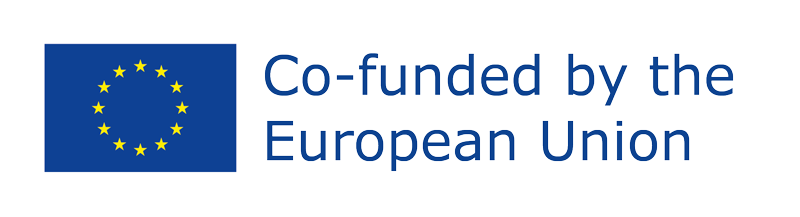 Naudojimosi internetu sąlygos
Paskutinį kartą atnaujinta: (įrašyti datą) 

Prieš naudodamiesi Bendrovės (pakeisti tai) valdoma interneto svetaine http://www.website.com (pakeisti tai) ir mobiliąja programėle (pakeisti tai) (toliau - Paslauga) (toliau - Paslauga), atidžiai perskaitykite šias Taisykles ir sąlygas (toliau - Taisyklės, Sąlygos).

Jūsų prieiga prie Paslaugos ir naudojimasis ja priklauso nuo to, ar sutinkate su šiomis Sąlygomis ir jų laikotės. 

Šios Sąlygos taikomos visiems lankytojams, naudotojams ir kitiems asmenims, kurie naudojasi Paslauga. 

Prisijungdami prie Paslaugos arba ja naudodamiesi sutinkate laikytis šių Sąlygų. Jei nesutinkate su kuria nors sąlygų dalimi, negalite naudotis Paslauga.
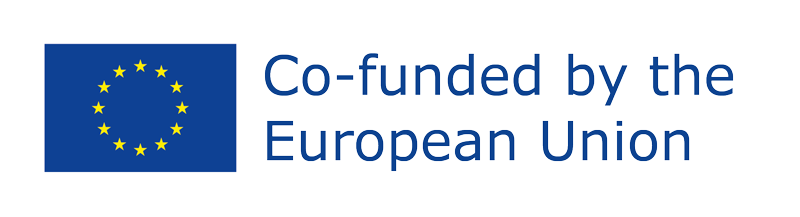 Naudojimosi internetu sąlygos (skyriai)
Šiame skirsnyje naudotojui nurodoma, kad naudodamasis svetaine ir teikiamomis paslaugomis jis sutinka laikytis nustatytų terminų ir sąlygų. Jame taip pat nurodoma, kad sąlygos yra privalomas teisinis susitarimas, ir nurodomi visi lankytojų amžiaus apribojimai.
Sąlygų priėmimas
Šiame skyriuje paaiškinama, kad lankytojas turi ribotą teisę naudotis svetaine, jei laikosi visų naudojimo sąlygų.
Naudojimo licencija
Jei interneto svetainėje naudojami slapukai, joje turėtų būti skyrelis, kuriame būtų išsamiai aprašyta, kaip jie naudojami informacijai saugoti. Taip pat turėtų būti paaiškinta, kaip naudotojai gali atsisakyti šių slapukų išjungdami juos savo naršyklės nustatymuose.
Slapukai
Šiame skyriuje pateikiamas draudžiamų svetainės naudojimo būdų sąrašas. Kai kurie įtraukti pavyzdžiai: neteisėti tikslai, duomenų rinkimas, priekabiavimas prie kitų, svetainės naudojimas asmeninei naudotojų naudai gauti ir pan.
Priimtino naudojimo politika
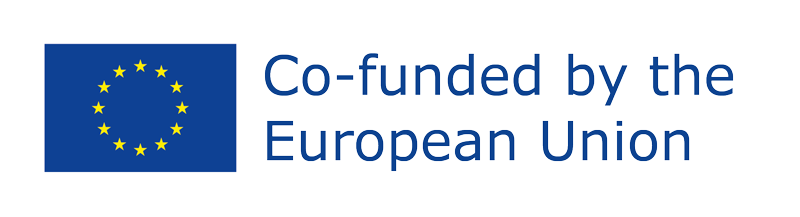 Naudojimosi internetu sąlygos (skyriai)
Tarptautinis naudojimas ir atitiktis
Šiame skyriuje paaiškinama, kad lankytojai turėtų įsitikinti, ar svetainėje laikomasi jų vietovėje galiojančių įstatymų.
Jei leidžiate naudotojams svetainėje susikurti paskyrą, šis skyrius turi būti įtrauktas. Jame bus paaiškinta, kad naudotojas susikuria paskyrą, užtikrina, kad visi pateikti duomenys yra tikslūs ir teisingi, ir yra atsakingas už savo paskyros informaciją, įskaitant slaptažodį.
Naudotojų paskyros
Svetainės modifikavimas
Šiame skyriuje bus išsamiai nurodyta, kad turite teisę bet kuriuo metu, net ir be įspėjimo, keisti, keisti, papildyti, nutraukti ar sustabdyti bet kurios svetainės dalies ar visos svetainės veikimą.
Parama arba techninė priežiūra
Jei neplanuojate to daryti ir teikti, turėtumėte nurodyti, kad nesate įsipareigoję teikti svetainės priežiūros ar klientų aptarnavimo paslaugų.
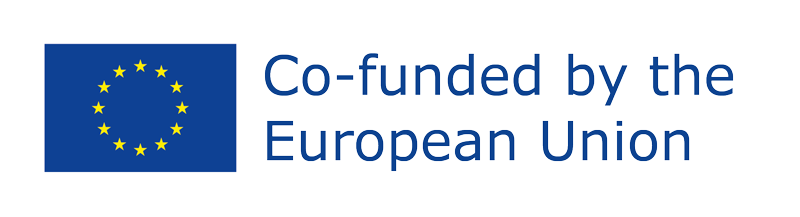 Naudojimosi internetu sąlygos (skyriai)
Šiame skirsnyje bus išsamiai aprašyta privatumo politika, jei tokia yra. Jame bus nurodyta, kaip užtikrinamas naudotojų privatumas, ir pažymėtos visos aplinkybės, kuriomis neįmanoma užtikrinti informacijos privatumo. Taip pat galima nurodyti atskirą privatumo politiką, susijusią su interneto svetaine.
Privatumas
Šioje dalyje nurodoma, kad asmuo yra visų intelektinės nuosavybės teisių į svetainės turinį, išskyrus naudotojo turinį, savininkas ir kad svetainės lankytojai negali jokiu būdu jų naudoti be išankstinio leidimo.
Jūsų teisės ir nuosavybė
Svetainėje gali būti naudojami įvairūs atsakomybės apribojimai, todėl svarbu, kad visi jie būtų išsamiai aprašyti šiame skyriuje. Pavyzdžiui, galima įtraukti, kad pateikta informacija yra tik informacinio pobūdžio, kad svetainė priimama tokia, kokia yra, ir kad neatsakote už jokius pažadus, kurių nesuteikėte ar neketinate suteikti.
Atsakomybės apribojimai
Šiame skyriuje išsamiai nurodyta, kad bet kurio lankytojo prieigą galima atšaukti bet kuriuo metu be išankstinio įspėjimo ir savininko nuožiūra.
Nutraukimas ir keitimas
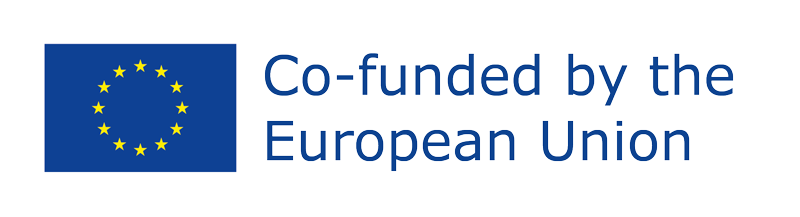 Naudojimosi internetu sąlygos (skyriai)
Tai yra atsakomybės atsisakymas, kuriame nurodoma, kad savininkas neatsako už bet kokias svetainės turinio klaidas. Jei interneto svetainėje leidžiama lankytojams skelbti turinį, reikėtų įtraukti išlygą, kuria apribojama atsakomybė už kitus asmenis žeminančius ar įžeidžiančius įrašus. Atsakomybės apribojime nurodoma, kad savininkas nepalaiko naudotojų minčių, nuomonių ir pozicijų ir neatsako už trečiųjų šalių pareiškimus.
Atsakomybės apribojimas
Nepriklausomai nuo svetainės paskirties ir pobūdžio, visada įtraukite pranešimą apie autorių teises ir prekių ženklus, kad apsaugotumėte savo turinį ir verslo tapatybę. Pavyzdžiui, "Copyright © Year", po kurio nurodomas svetainės URL.
Autorių teisių politika
Nustatyti klientų ir savininko bei klientų tarpusavio konfliktų ir ginčų sprendimo kanalai.
Ginčų sprendimas
Jei turite klausimų apie šias Paslaugų teikimo sąlygas, galite susisiekti su mumis:
apsilankę šiame mūsų svetainės puslapyje: [WEBSITE_CONTACT_PAGE_URL].
Siųsdami mums el. laišką: [WEBSITE_CONTACT_EMAIL].
Susisiekite su mumis
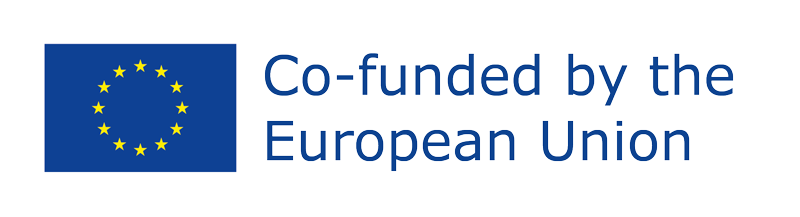 Bibliografija:-Legagneur, J. G. (s.f.). Kaip parašyti veiksmingas svetainės naudojimo sąlygas. Prieiga per NOLO: https://www.nolo.com/legal-encyclopedia/how-to-write-an-effective-terms-of-use-for-your-website.html. -Teisinė prigimtis. (s.f.). Kodėl jums reikia interneto svetainės naudojimo sąlygų sutarties. Prieiga per LegalNature: https://www.legalnature.com/guides/why-your-website-needs-a-strong-terms-of-use-agreement-and-what-to-include -LegalVision. (2022). Svetainės naudojimo sąlygos, terminai ir sąlygos bei privatumo politika. Galima rasti "LegalVision": https://legalvision.com.au/website-terms-of-use-and-privacy-policy/.